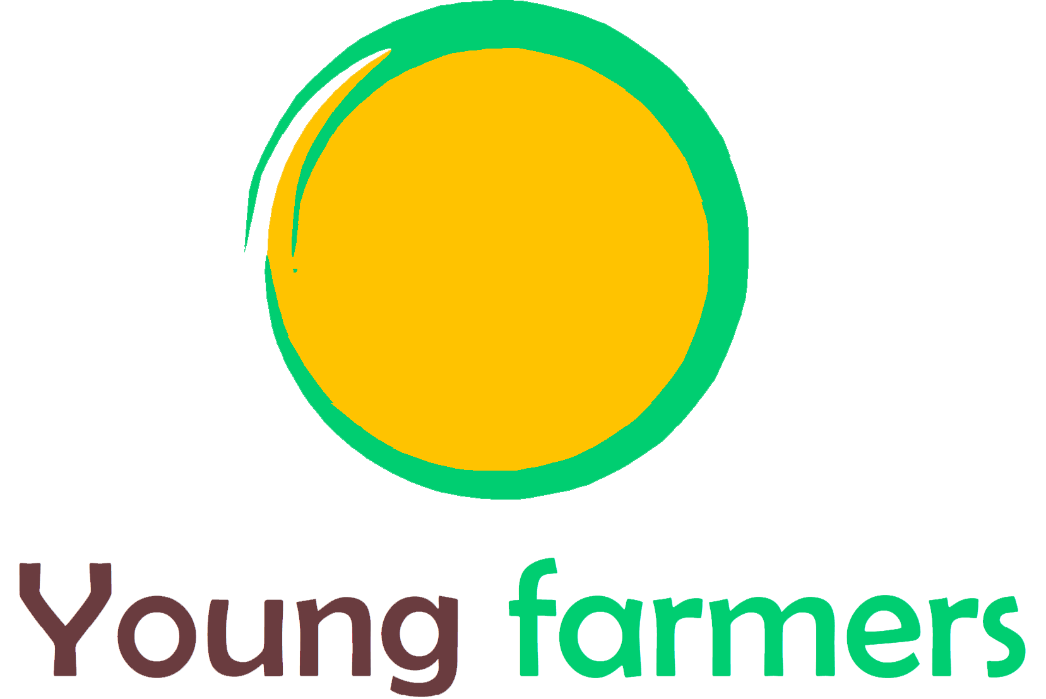 Marketing y comunicación en la agricultura

CIRCLE
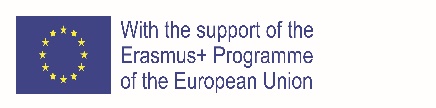 The European Commission's support for the production of this publication does not constitute an endorsement of the contents, which reflect the views only of the authors, and the Commission cannot be held responsible for any use which may be made of the information contained therein.
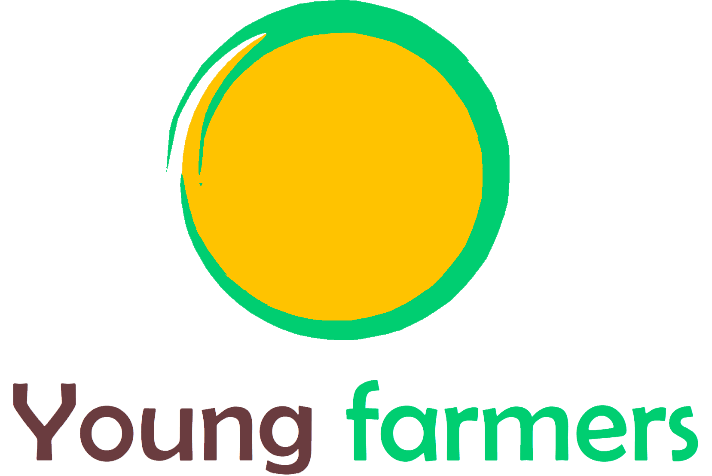 Objetivos y metas
Al final de este módulo serás capaz de:  

Obtener una comprensión más profunda del sector agroalimentario y de su mercado  
Familiarizarte con las nuevas competencias relacionadas con el mercado agrícola, a fin de mejorar la visibilidad online y la competencia de tu empresa   
Adquirir nuevos conocimientos y competencias prácticas en el mercado
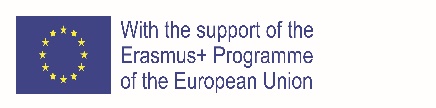 The European Commission's support for the production of this publication does not constitute an endorsement of the contents, which reflect the views only of the authors, and the Commission cannot be held responsible for any use which may be made of the information contained therein.
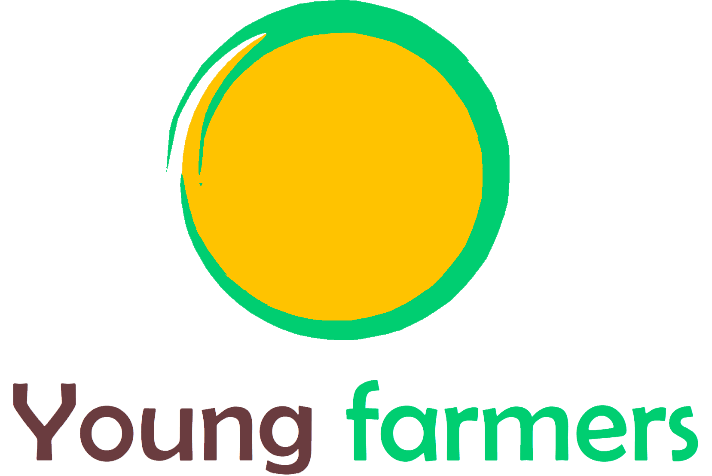 Marketing en la agricultura
Introducción

Con “marketing”, nos referimos a actividades, procesos e iniciativas generales, implementados por la organización, para involucrar el mercado del cliente y reforzar el atractivo de la oferta.  

El marketing es una actividad analítica que combina el pensamiento creativo con el crítico.
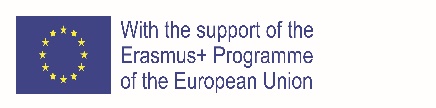 The European Commission's support for the production of this publication does not constitute an endorsement of the contents, which reflect the views only of the authors, and the Commission cannot be held responsible for any use which may be made of the information contained therein.
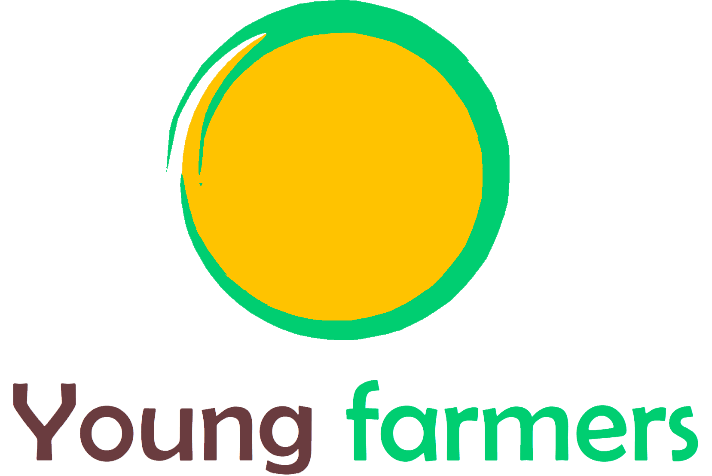 Marketing en la agricultura
Empezando por el plan de negocio

Una estrategia bien planeada representa la esencia misma del marketing y de la planificación empresarial: todas las proyecciones, las finalidades y las motivaciones se enseñan para que se ejecuten adecuadamente. Los miembros del equipo son fundamentales para el éxito del plan y se presentan como parte integral  del plan mismo.

Se puede decir que hay tres niveles esenciales que seguir, cuando se habla de plan de negocio:  
Acciones a tomar
Cómo implementarlas
Sostenibilidad financiera (la rentabilidad de tu negocio a largo plazo)
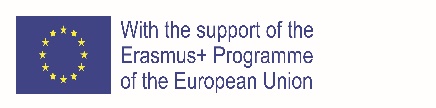 The European Commission's support for the production of this publication does not constitute an endorsement of the contents, which reflect the views only of the authors, and the Commission cannot be held responsible for any use which may be made of the information contained therein.
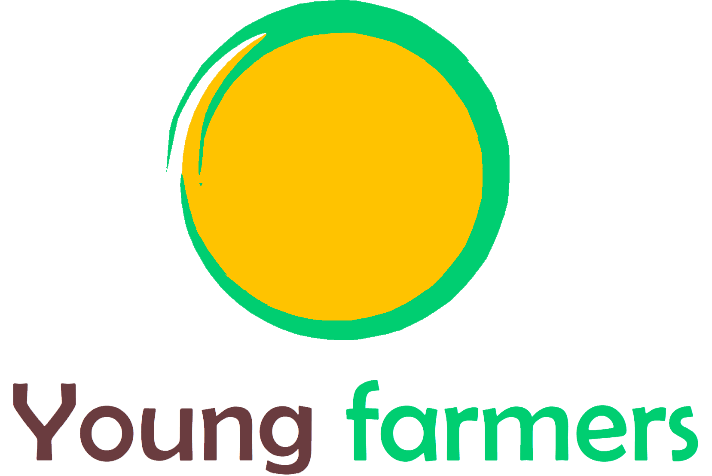 Marketing en la agricultura
Elementos de un  plan de negocio
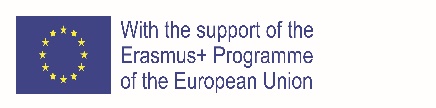 The European Commission's support for the production of this publication does not constitute an endorsement of the contents, which reflect the views only of the authors, and the Commission cannot be held responsible for any use which may be made of the information contained therein.
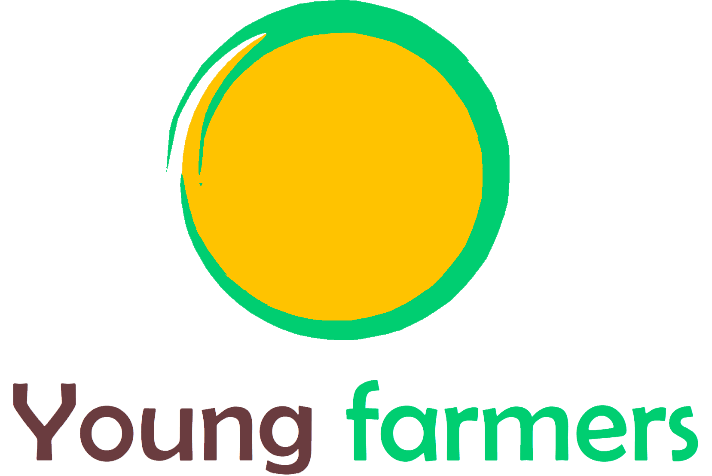 Marketing en la agricultura
El análisis FODA:   

significa…
Fortalezas: ¿Qué nos permite lograr nuestros objetivos?
Debilidades: ¿Qué perturba a nuestra eficiencia?
Oportunidades: ¿Qué nos ayuda a lograr nuestros objetivos?
Amenazas:  ¿Qué podría desestabilizar nuestro desempeño?
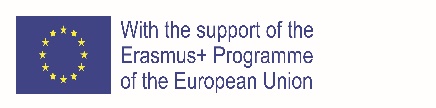 The European Commission's support for the production of this publication does not constitute an endorsement of the contents, which reflect the views only of the authors, and the Commission cannot be held responsible for any use which may be made of the information contained therein.
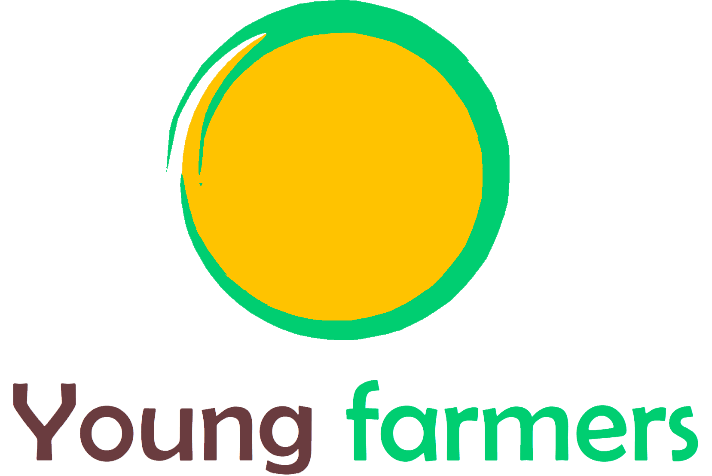 Marketing en la agricultura
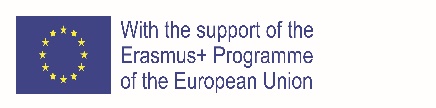 The European Commission's support for the production of this publication does not constitute an endorsement of the contents, which reflect the views only of the authors, and the Commission cannot be held responsible for any use which may be made of the information contained therein.
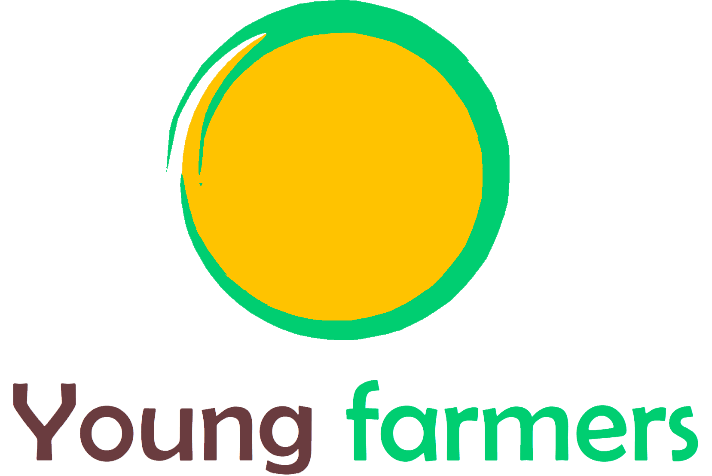 Marketing en la agricultura
Elementos típicos de FODA…  

Fortalezas: reputación virtual e identidad, modelos sólidos de control de calidad interno…

Debilidades: empleados no calificados, escasos esfuerzos de comunicación y visibilidad…

Oportunidades: mercado de alto crecimiento, nuevas tecnologías disponibles…

Amenazas: nuevos participantes con competencias sólidas, cambios en las preferencias del cliente, barreras a nuevos mercados…
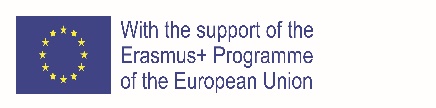 The European Commission's support for the production of this publication does not constitute an endorsement of the contents, which reflect the views only of the authors, and the Commission cannot be held responsible for any use which may be made of the information contained therein.
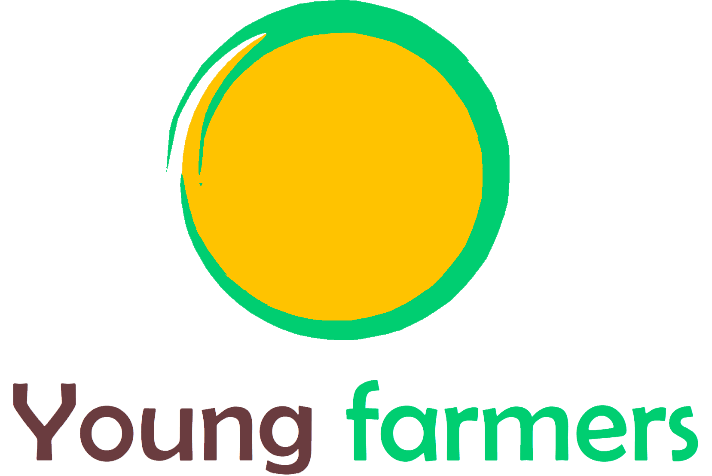 Marketing en la agricultura
Marketing digital local 

Hay muchas manera en que puedes aprovecharte del mercado digital. Las principales están representadas por:   
Promoción digital – presencia en las redes sociales  
Comercio electrónico  
Anuncios patrocinados
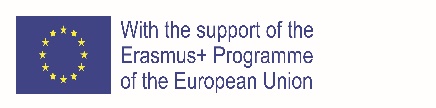 The European Commission's support for the production of this publication does not constitute an endorsement of the contents, which reflect the views only of the authors, and the Commission cannot be held responsible for any use which may be made of the information contained therein.
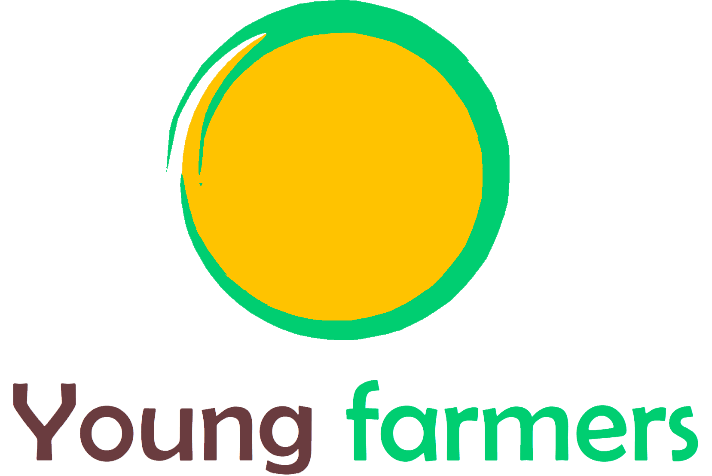 Marketing en la agricultura
Marketing digital local 

La importancia y el impacto de la redes sociales, concretamente de Facebook, no puede pasar desapercibido: los productos se beneficiarán de toda la atención obtenida por la promoción hecha en esta plataforma.  
Encuentra un lugar 
Fomenta una comunidad online de personas que pueden estar interesadas en tu oferta   
Identifica las palabras clave coherentes con el público de interés y con el interés del publico.
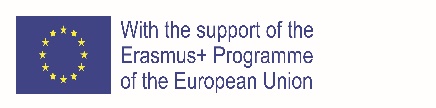 The European Commission's support for the production of this publication does not constitute an endorsement of the contents, which reflect the views only of the authors, and the Commission cannot be held responsible for any use which may be made of the information contained therein.
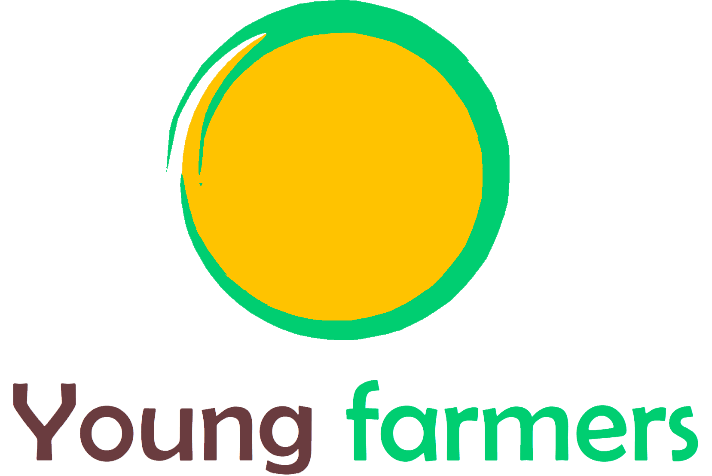 Marketing en la agricultura
Mercancía

Ejemplos de palabras clave llamativas son: cereales, granos de café, azúcar, aceite de palma, huevos, leche, fruta, verduras, ternera, algodón y caucho, etc. a eso solemos referirnos como mercancía. 
El principal factor discriminatorio entre los productos es el precio, ya que es relativamente difícil encontrar algunos de los bienes mencionados, asociados a marcas comerciales conocidas y establecidas.    
…Entonces, ¿cómo se “marca” la materia prima de manera que los clientes (y los potenciales clientes) puedan orientar su conducta de compra? (es decir, cómo se convierten en productos de marca).
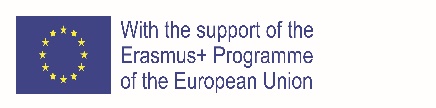 The European Commission's support for the production of this publication does not constitute an endorsement of the contents, which reflect the views only of the authors, and the Commission cannot be held responsible for any use which may be made of the information contained therein.
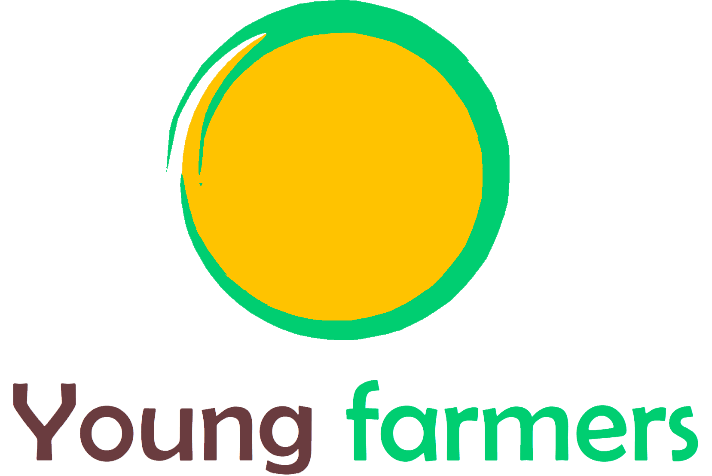 Comercialización de los productos básicos
Beneficios de la marca para el vendedor:
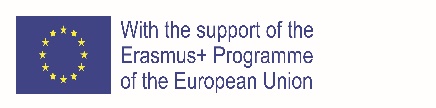 The European Commission's support for the production of this publication does not constitute an endorsement of the contents, which reflect the views only of the authors, and the Commission cannot be held responsible for any use which may be made of the information contained therein.
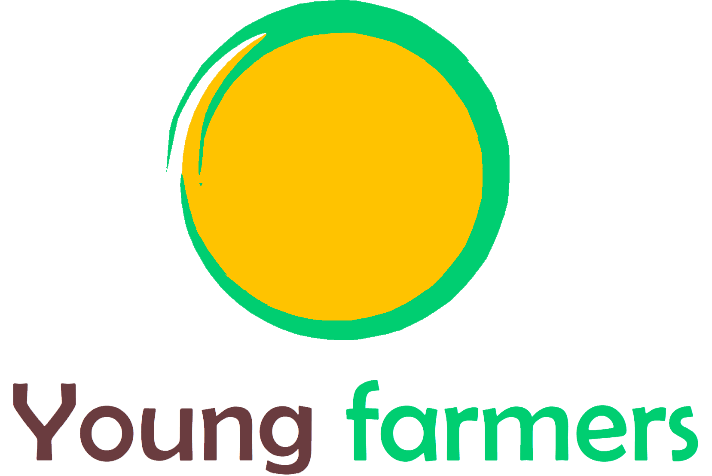 Comercialización de los productos básicos
Beneficios de la marca para el cliente:
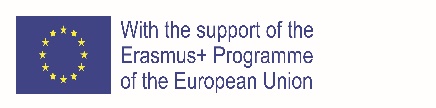 The European Commission's support for the production of this publication does not constitute an endorsement of the contents, which reflect the views only of the authors, and the Commission cannot be held responsible for any use which may be made of the information contained therein.
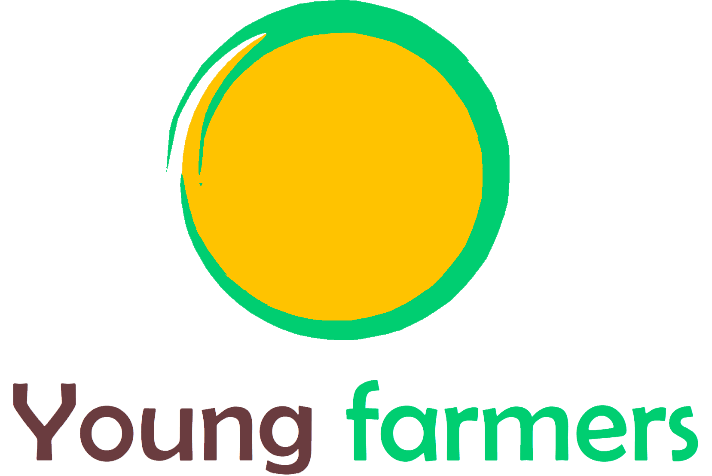 Marketing en la agricultura
La medida en que las marcas generan valor depende de cómo se interrelacionan las tres dimensiones:  
Significado: lo que esta marca representa, cuáles son los valores que representa y que cumple, porqué a la gente debería importarle…  
Unicidad: cómo se hace para que destaque y se diferencie de los competidores…  
Fiabilidad: porqué la gente debería confiar en esta marca, cómo se convencen a los clientes de su calidad…
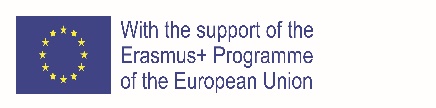 The European Commission's support for the production of this publication does not constitute an endorsement of the contents, which reflect the views only of the authors, and the Commission cannot be held responsible for any use which may be made of the information contained therein.
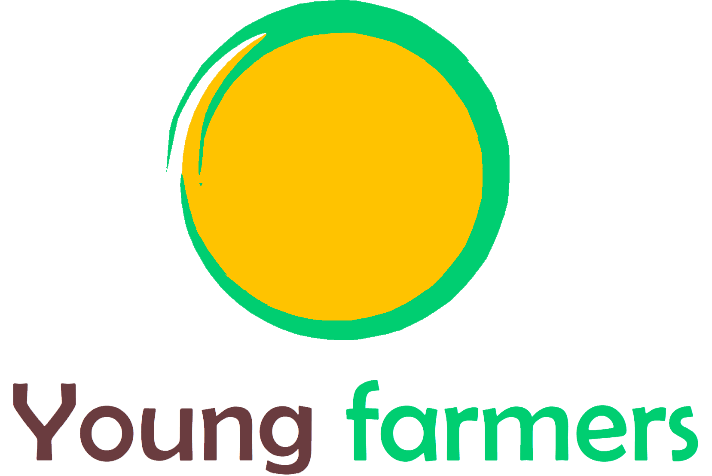 Marketing en la agricultura
Tres simples pasos para reavivar la competencia de tu mercado:  
Estudiar tus ingresos y la estructura de los costes, ¿cómo puedes ser más eficiente sin penalizar la calidad?   
Aprovechar las nuevas oportunidades de la temporalidad del precio de tu mercancía.  
Compara tu oferta con los movimientos de tus competidores en el mercado: por tanto, planea tus estrategias de comunicación y visibilidad
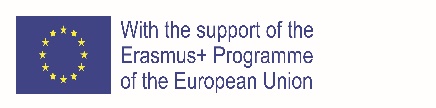 The European Commission's support for the production of this publication does not constitute an endorsement of the contents, which reflect the views only of the authors, and the Commission cannot be held responsible for any use which may be made of the information contained therein.
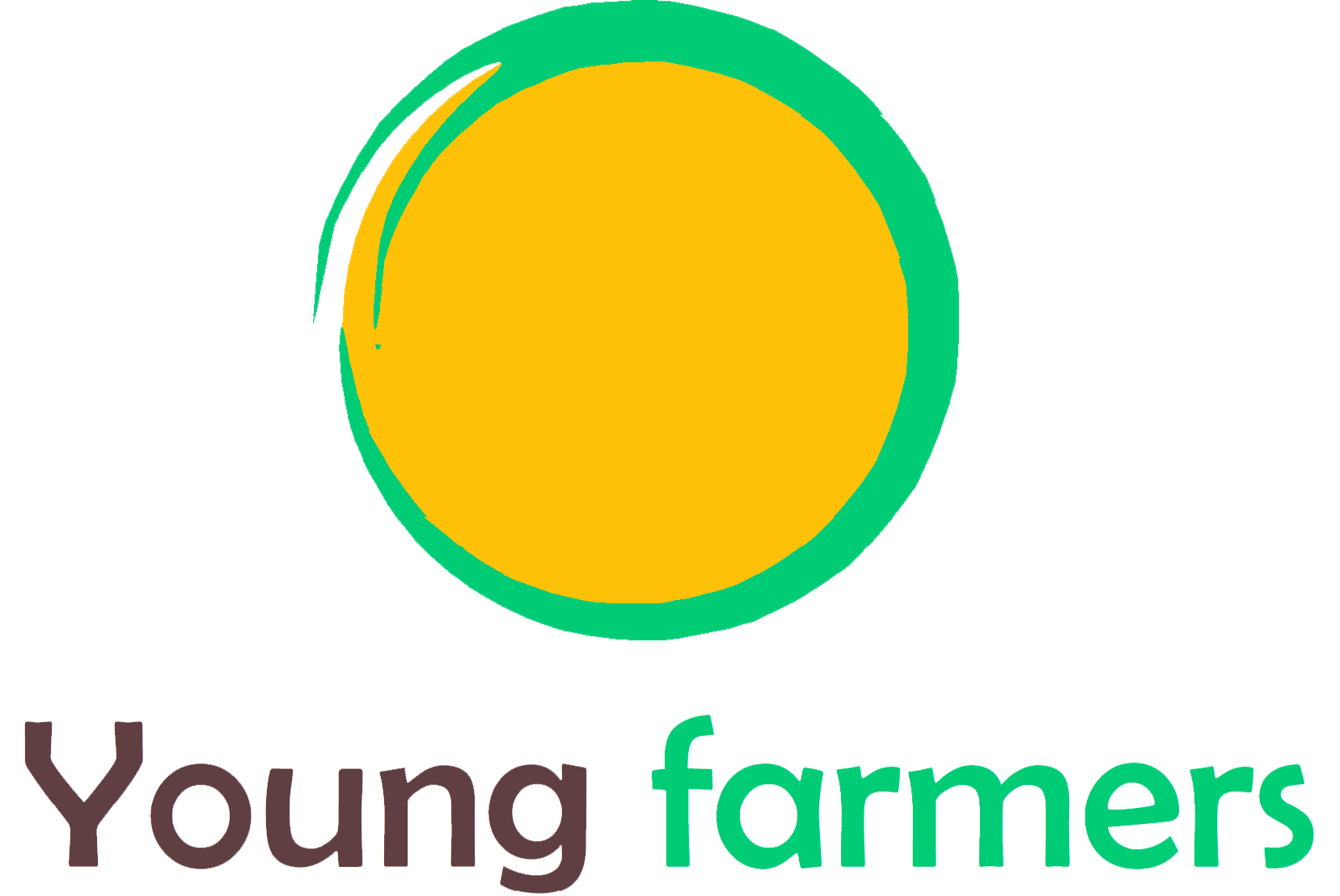 Natural
¡Gracias!
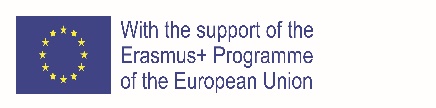 The European Commission's support for the production of this publication does not constitute an endorsement of the contents, which reflect the views only of the authors, and the Commission cannot be held responsible for any use which may be made of the information contained therein.